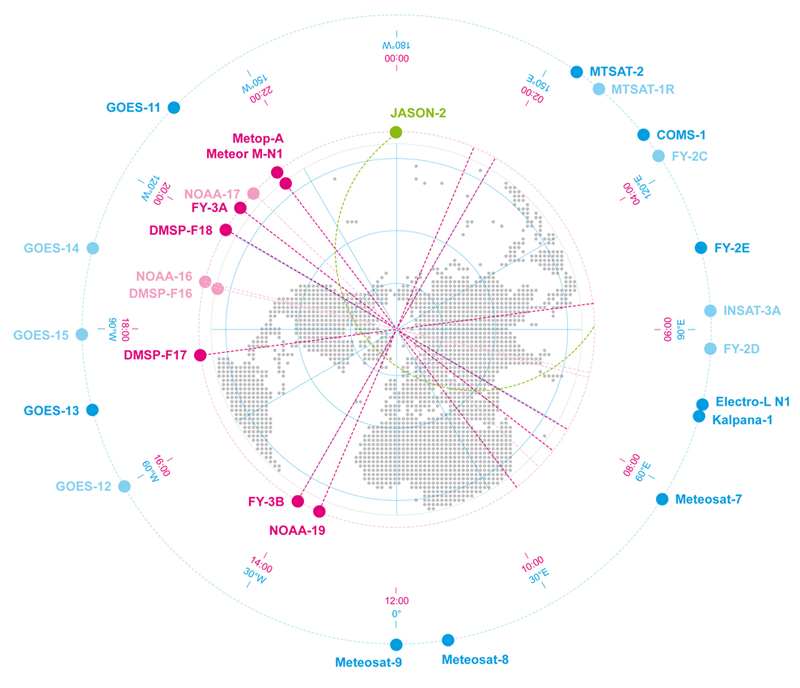 CGMS Risk Assessment
CGMS Baseline - Background
The CGMS Baseline enumerates the sustained observations, measurements, and services that form the CGMS contribution to observing the Earth System, Space Environment and the Sun.

The CGMS baseline responds to end-user requirements expressed in WMO’s Rolling Review of Requirements (RRR).

The CGMS Baseline strives to support the WMO Integrated Global Observing System (WIGOS) 2040 vison.

Key principles:
Commitment:  The CGMS Members are providing, or have firm plans to provide, the observations, measurements, and services enumerated in the Baseline
Sustained: The observations, measurements, and services are provided on a sustained basis
Available:  The observations, measurements, and services are available on a free and open basis
Operational: The data and products can be utilized in operational applications
CGMS Baseline - Background
The CGMS Baseline constitutes the CGMS response to the WIGOS 2040 Vision to document what missions are currently being, or planned on being flown. The CGMS baseline will be included in the WMO Manual on WIGOS.

WMO will conduct a Gap Analysis between the WIGOS 2040 Vision Tier 1 and the CGMS Baseline to review implementation of WIGOS.

CGMS conducts a Risk Assessment against the baseline to track how CGMS is meeting its commitments.  

The WMO Gap Analysis will occur every four years, serving as an input to the definition of the revised CGMS Baseline.

The CGMS Risk Assessment will be completed every year forming the basis for CGMS actions to ensure continuity.
CGMS Baseline Update / Risk Assessment Process
Member
Input
OSCAR Database
Satellite Flyout
Satellite Flyout to 10 years
Activities Conducted Prior to Workshop
Update with Member Reports
Member updates include those at Workshop and from previous CGMS reports
Risk assessment includes evaluation of data quality and distribution
Risk Assessment
CGMS Baseline
Activities Conducted At Workshop
Activities Conducted At CGMS
WG-III Review
Report to CGMS Plenary
Actions / HLPP
CGMS Risk Assessment Workshop
Objective:
Update CGMS Baseline based on member inputs
Prepare a consolidated Risk Assessment against the CGMS Baseline
Identify contingency actions to be taken, or actions to identify in the High Level Priority Plan
Identify ways to integrate critical satellite data into the CGMS Baseline
Working Group III held a workshop 19-21 February 2020, hosted by EUMETSAT and attended by Representatives of WGII and Space Weather Task Force
The findings and actions from this Workshop were sent to other Working Groups for review and discussed at Working Group III Intersessional #3
CGMS Risk Assessment Assumptions
The final risk assessment for each sensor/observation was based on a qualitative analysis of all the orbits from which the observation is provided.
This assessment is given from a CGMS Member prospective and does not currently include non-CGMS member, nor commercial contributions to the global observing system, or incorporate all WMO requirements (which are covered by the gap analysis).
CGMS Members are going to operate satellites based on their national priorities. 
Resiliency nor the consequence of not meeting commitments was not specifically addressed.
Lack of a satellite in geostationary orbit is more likely to cause a gap in observations, while a lack of a satellite in low-Earth orbit may only degrade system performance.
Quality and availability were not analyzed in detail.
The assessment is based on planned launch dates, design life, and updated by operational experience.
CGMS Risk Assessment Assumptions
The information and assessment are based on the OSCAR Database as updated by WMO, member organizations and WGIII participants.
The assessment is a qualitative assessment done by Risk Assessment Workshop participants.
There is uncertainty in planned launch dates, satellite lifetimes (e.g., satellites often operate beyond their design life), operational readiness, and on-orbit health – all of which impact the risk assessment and ultimately the users.
CGMS Risk Assessment Assumptions
CGMS Risk Assessment uses Green, Yellow, and Red to graphically represent the overall status of that observation.  The criteria for each color is as follows:  
Green: CGMS Baseline met with a low risk of a gap.
Yellow: The CGMS Baseline is at moderate risk of not being fully met.  Some mitigation by CGMS Members may be required. 
Red: There is a high risk of not meeting the CGMS Baseline without CGMS Member action
No Color: Observation is not planned to be available until a later date
CGMS Baseline met with a low risk of a gap
CGMS Baseline at moderate risk of gap or performance degradation
CGMS Baseline at high risk of a gap in service
Top-Level Risk Assessment (2020)
9
Top-Level Risk Assessment (2020) – Focus Areas
10
Top-Level Risk Assessment (2020) – Focus Areas
Long term continuity risk for critical sensors (e.g., Microwave and Hyperspectral Sounders and Multipurpose Imagers) in the early morning orbit towards the end of the decade
CMA planning underway for a follow-on to FY-3E in the early morning orbit
A WMO Tiger Team is assessing the benefit of the early morning orbit to inform CMA’s plans
Continuity risk for the number and geographic distribution of radio occultations; especially in the low- to mid- latitudes
Recommendation to CGMS members to fly RO sensor on tropical missions
Long term plans for Atmospheric Chemistry observations need to be confirmed
Long term continuity risk for Microwave Imager in the early morning orbit;  ~6GHz capability for all-weather sea surface temperatures is critical
NOAA to confirm U.S. plans for early morning coverage
Top-Level Risk Assessment (2020) – Focus Areas
No long term plans for a Precipitation Radar sensor
CMA should confirm plans beyond FY-3RM-1
No long term plans for a Scatterometer senor
ISRO should confirm plans beyond Oceansat-3A
Risk of a gap in Coronagraph and Plasma Analyser sensors in the near term
ISRO should confirm launch plans and capabilities of Aditya-L1 mission
Users should develop contingency plans for potential gaps
Top-Level Risk Assessment (2020) – Recommended Actions
TBD
LEO – 3 Sun-Synchronous, nominally early morning, mid-morning and afternoon
Microwave Sounder (Atmospheric Temperature, Humidity, and Precipitation)
FY-3E
FY-3H
FY-3C
Meteor-M N2-1
Metop-A
Metop-B
Metop-C
Meteor-M N2-4
FY-3F
Metop-SG A1
Meteor-M N2-6
Meteor-MP N2
Metop-SG A2
FY-3D
S-NPP
NOAA-20
Meteor-M N2-2
Meteor-M N2-3
JPSS-2
2031
2020
2021
2022
2023
2024
2025
2026
2027
2028
2029
2030
FY-3H
Meteor-MP N1
2020
2031
Today
JPSS-3
JPSS-4
LEO – 3 Sun-Synchronous, nominally early morning, mid-morning and afternoon
Microwave Sounder (Atmospheric Temperature, Humidity, and Precipitation)
The CGMS Baseline commitment is met through the first part of the decade; there is a risk of a gap in the later part of the decade
CMA planning is underway for a follow-on to FY-3E in the early morning orbit
A WMO Tiger Team is assessing the benefit of the early morning orbit to inform CMA’s plans
The HLPP already has an objective (1.1) to ensure long term continuity of the early morning orbit, in particular for IR/MW soundings

WGIII Assessment:
The CGMS Baseline commitment is met for the first half of the decade and at risk of a gap in the early morning orbit later in the decade. No additional action necessary.
LEO – 3 Sun-Synchronous, nominally early morning, mid-morning & afternoon 
GEO - at orbital positions 0° and Asian region.
Hyperspectral Infrared Sounder (Atmospheric Temperature, Humidity, Atmospheric Composition & Winds)
FY-3E
FY-3H
FY-3C & F
Meteor-M N2-1/4
Metop-A
Metop-B
Metop-C
Metop-SG A1
Meteor-M N2-6
Meteor-MP N2
Metop-SG A2
FY-3D
S-NPP
NOAA-20
Meteor-M N2-2
Meteor-M N2-3
JPSS-2
FY-3H
Meteor-MP N1
JPSS-3
JPSS-4
MTG-S1
2031
2020
2021
2022
2023
2024
2025
2026
2027
2028
2029
2030
MTG-S2
FY-4A
2020
2031
Today
FY-4B
FY-4C
LEO – 3 Sun-Synchronous, nominally early morning, mid-morning and afternoon 
GEO - at orbital positions 0° and Asian region.
Hyperspectral Infrared Sounder (Atmospheric Temperature, Humidity, Atmospheric Composition & Winds)
The CGMS Baseline commitment is met through the first part of the decade; there is a risk of a gap in the later part of the decade
CMA planning is underway for a follow-on to FY-3E in the early morning orbit
A WMO Tiger Team is assessing the benefit of the early morning orbit to inform CMA’s plans
The HLPP already has an objective (1.1) to ensure long term continuity of the early morning orbit, in particular for IR/MW soundings

WGIII Assessment:
The CGMS Baseline commitment is met for the first half of the decade and at risk of a gap in the early morning orbit later in the decade. No additional action necessary.   Note the HLPP objective (1.2) to expand hyperspectral sounding from GEO to the full geostationary ring
Minimum of 6000 occultations from low inclination orbits, 1000 occultation from drifting high inclination orbits, and 7600 occultations from sun-synchronous orbits.
Radio Occultation (Atmospheric Temperature, Humidity, and Ionospheric Electron Density)
FY-3C
FY-3D
FY-3E
Metop-A
Metop-B
Metop-C
Metop-SG A1
Metop-SG B1
Metop-SG A2
Meteor-MP N1
Meteor-MP N2
Cosmic-2
Jason-3
Jason-CS 1
Sentinel-6 MF*
FY-3RM-1
Jason-CS 2
Sentinel 6B*
FY-3RM-2
2031
2020
2021
2022
2023
2024
2025
2026
2027
2028
2029
2030
2020
2031
Today
18
Radio Occultation (Atmospheric Temperature, Humidity, and Ionospheric Electron Density)
Minimum of 6000 occultations from low inclination orbits, 1000 occultation from drifting high inclination orbits, and 7600 occultations from sun-synchronous orbits.
The CGMS Baseline commitment is met through the first part of the decade; however, there is a high risk of not meeting the commitment from low inclination orbits in the later part of the decade as there are no plans for a follow-on to COSMIC-2
Inconsistent coverage from polar and high inclination orbits throughout the period (commitment for number of occultations can be met, but not the geographic distribution or performance to meet NWP requirements

WGIII Assessment:
The CGMS Baseline commitment is met in for the first half of the decade but may not fully meet NWP requirements.  Commercial operators could offer some risk mitigation (would need to ensure compliance with national and international mandates and policies).  FY3RM may offer additional mitigation.  An HLPP objective (1.2) already exists to advance the atmospheric Radio Occultation constellation, with the long-term goal of providing 20000 occultations per day on a sustained basis; consider an additional recommendation for tropical missions to carry RO sensors.
GEO  - nominally 6 evenly spaced satellites
Multi-purpose Meteorological Imagers (multispectral, visible and IR) (Sea Surface Temperature, Aerosols, Land Surface Temperature, Cloud Properties, Feature Tracking Winds (AMV), Flood Mapping, Fires, Cryosphere Applications (sea ice, snow cover, etc.), Ocean Colour )
GOES-16
GOES-T
GOES-17
GOES-U
Meteosat-11
MTG-I1
MTG-I2
MTG-I3
FY-4A
FY-4B
FY-4C
GK-2A
Electro-L-N3
Electro-L-N4
Electro-L-N5
Electro-M-N1
Electro-M-N2
Electro-M-N3
INSAT-3D
INSAT-3DR
2031
2020
2021
2022
2023
2024
2025
2026
2027
2028
2029
2030
INSAT-3DS
2020
2031
Today
Himawari-8
Himawari-9
LEO - 3 sun-synchronous orbits, nominally early morning, mid-morning, and afternoon 
HEO  - 2 satellite-system for Arctic coverage
Multi-purpose Meteorological Imagers (multispectral, visible and IR) (Sea Surface Temperature, Aerosols, Land Surface Temperature, Cloud Properties, Feature Tracking Winds (AMV), Flood Mapping, Fires, Cryosphere Applications (sea ice, snow cover, etc.), Ocean Colour )
FY-3E
FY-3H
Metop-SG A1
Metop-SG A2
S-NPP
NOAA-20
JPSS-2
JPSS-3
JPSS-4
Arctica-M N1
Arctica-M N2
Arctica-M N3
2031
2020
2021
2022
2023
2024
2025
2026
2027
2028
2029
2030
Arctica-M N4
2020
Arctica-M N5
2031
Today
Multi-purpose Meteorological Imagers (multispectral, visible and IR) (Sea Surface Temperature, Aerosols, Land Surface Temperature, Cloud Properties, Feature Tracking Winds (AMV), Flood Mapping, Fires, Cryosphere Applications (sea ice, snow cover, etc.), Ocean Colour )
GEO – nominally six evenly spaced satellites
LEO - 3 sun-synchronous orbits, nominally early morning, mid-morning, and afternoon 
HEO  - 2 satellite-system for Arctic coverage
The CGMS Baseline commitment is met through the first part of the decade; there is a risk of a gap in the later part of the decade
CMA planning is underway for a follow-on to FY-3E in the early morning orbit
A WMO Tiger Team is assessing the benefit of the early morning orbit to inform CMA’s plans
The HLPP already has an objective (1.1) to ensure long term continuity of the early morning orbit
Arctica-M N1 through N5 mission in Molniya orbit added to baseline to show Arctic coverage

WGIII Assessment:
The CGMS Baseline commitment is met for the first half of the decade and at risk of a gap in the early morning orbit later in the decade. No additional action necessary.
Multi-viewing, Multi-channel, Multi-polarisation Imager (Aerosol)
LEO – 1 sun synchronous orbit
Metop-SG A1
WGIII Assessment:
The CGMS Baseline commitment is met starting in 2023.  Low risk of a gap in meeting commitments. No additional action necessary.
Metop-SG A2
2031
2020
2021
2022
2023
2024
2025
2026
2027
2028
2029
2030
2020
2031
Today
Lightning Mapper (Lightning)
GEO - 0°, 75.2°W, 137°W and Asian region
MTG-I1
MTG-I2
MTG-I3
GOES-16
GOES-T
GOES-17
GOES-U
Electro-MN 2
FY-4A
FY-4C
WGIII Assessment:
Low risk of not meeting the CGMS Baseline commitment.  An HLPP objective (1.2) exists to provide the capability for the whole geostationary ring.
2031
2020
2021
2022
2023
2024
2025
2026
2027
2028
2029
2030
2020
2031
Today
Visible / IR Radiometer (Radiation Balance)
LEO - 2 sun-synchronous orbits, early morning and afternoon orbits
FY-3E
S-NPP
NOAA-20
JPSS-2
JPSS-3
JPSS-4
Meteosat-8 (IODC)
Meteosat-9
Meteosat-10
Meteosat-11
2031
2020
2021
2022
2023
2024
2025
2026
2027
2028
2029
2030
2020
2031
Today
Visible / IR Radiometer (Radiation Balance)
LEO - 2 sun-synchronous orbits, early morning and afternoon orbits
The CGMS Baseline commitment is met through the first part of the decade; there is a risk of not meeting commitments in the later part of the decade
CMA planning is underway for a follow-on to FY-3E in the early morning orbit
There are no plans to fly a RBI on JPSS-2, and NOAA and NASA are to confirm plans on accommodation of a radiation budget instrument on JPSS-3 and beyond
Additional analysis is required to determine whether observations from geostationary orbit should be added to the Baseline; in which case there is a risk of a gap in this orbit in the later part of the decade

WGIII Assessment:
The CGMS Baseline commitment is met for the first half of the decade and at risk of a gap in the early morning orbit later in the decade. No additional action necessary.
LEO - 2 sun-synchronous orbits mid-morning and afternoon
GEO  - 3 slots at 0°,  128.2°E
Visible / UV Spectrometer (Ozone)
FY-3E
S-NPP
NOAA-20
JPSS-2
JPSS-3
JPSS-4
Meteosat-8 (IODC)
Meteosat-9
Meteosat-10
Meteosat-11
2031
2020
2021
2022
2023
2024
2025
2026
2027
2028
2029
2030
WGIII Assessment:
Low risk of not meeting the CGMS Baseline commitment.
2020
2031
Today
UV Limb Spectrometer (Ozone)
LEO – 2 sun-synchronous orbits, mid-morning and afternoon
FY-3E
S-NPP
NOAA-20
JPSS-2
JPSS-3
JPSS-4
Meteosat-8 (IODC)
Meteosat-9
Meteosat-10
Meteosat-11
2031
2020
2021
2022
2023
2024
2025
2026
2027
2028
2029
2030
2020
WGIII Assessment:
Low risk of not meeting the CGMS Baseline commitment.
2031
Today
LEO – sun synchronous late morning or afternoon
SWIR Imaging Spectrometer (Atmospheric Carbon Dioxide, Methane)
OCO-2
GOSAT-1
GOSAT-2
GOSAT-GW
Tansat
The CGMS Baseline commitment is met through the first part of the decade; there is a risk of not meeting commitments in the later part of the decade
Need additional details on future ESA Sentinel mission to monitor CO2

WGIII Assessment:
The CGMS Baseline commitment is met for the first half of the decade and at risk of a gap in the later half of the decade.  May need a HLPP action to address long-term CO2 monitoring.
2031
2020
2021
2022
2023
2024
2025
2026
2027
2028
2029
2030
2020
2031
Today
Precipitation Radar (Precipitation)
LEO – low inclination
FY-3RM-1
WGIII Assessment:
The CGMS Baseline commitment is met with launch of FY-3RM-1; but no long term plans beyond.  Proposed action on CMA to confirm plans beyond FY-3RM-1
2031
2020
2021
2022
2023
2024
2025
2026
2027
2028
2029
2030
2020
2031
Today
Microwave Imager (Sea Surface Temperature, Ocean Surface Winds, Precipitable Water, Soil Moisture, Snow and Ice properties, Sea Ice Properties)
LEO – sun synchronous orbits, nominally mid morning or afternoon
FY-3E
FY-3H
FY-3C
Metop-SG B1
Metop-SG B2
Meteor-M N2-6
FY-3F
Meteor-M N2-4
Meteor-MP N2
GOSAT-1
GOSAT-2
GOSAT-GW
GCOM-W
FY-3D
Meteor-M N2-2
2031
2020
2021
2022
2023
2024
2025
2026
2027
2028
2029
2030
Meteor-M N2-3
Meteor-MP N1
2020
2031
Today
Microwave Imager (Sea Surface Temperature, Ocean Surface Winds, Precipitable Water, Soil Moisture, Snow and Ice properties, Sea Ice Properties)
LEO – sun synchronous orbits, nominally mid morning or afternoon
The CGMS Baseline commitment is met through the reporting period; however senor performance requirements for different environmental parameters vary; ~6 Ghz frequency microwave imaging has a risk of a gap in the long term.
The early morning orbit has a risk of a gap because data availability is not assured.
Cross calibration between microwave imagers is still ongoing.
Existing action on NOAA to report on follow-on to DMSP in early morning orbit.
HLPP objective (1.2) to work towards ensuring low frequency microwave imagery for all-weather SSTs.
Recommend an action on EUMETSAT and SOA to ensure data availability for HY-2B

WGIII Assessment:
Microwave imaging meets the CGMS Baseline with the risk of a gap in the early morning.  There is a risk of a gap in the long term for the specific ~6Ghz frequency imaging.
LEO - 2 orbits
GEO - 1 slot located 128.2°E
Narrow Band Visible Imager (Ocean Colour)
Sentinel-3A
Sentinel-3B
Sentinel-3C
Sentinel-3D
S-NPP
NOAA-20
JPSS-2
JPSS-3
JPSS-4
OceanSat 2
OceanSat 3
OceanSat 3A
GK-2B
2031
2020
2021
2022
2023
2024
2025
2026
2027
2028
2029
2030
2020
2031
Today
WGIII Assessment:
Low risk of not meeting the CGMS Baseline commitment.
LEO - 2 orbits including the early morning and mid-morning orbits as well as reference mission on a high-precision, inclined orbit
Radar Altimetry (Ocean Surface Topography)
FY-3E
Sentinel-3A
Sentinel-3B
Sentinel-3C
Sentinel-3D
Jason-3
Jason-CS A
Jason-CS B
There is a risk of a gap in the early morning orbit because data availability is not assured.

WGIII Assessment:
Risk of a gap in the early morning orbit.
2031
2020
2021
2022
2023
2024
2025
2026
2027
2028
2029
2030
2020
2031
Today
LEO - 3 sun-synchronous orbits, early morning, mid-morning and afternoon
Scatterometry (Ocean Surface Winds)
Scatsat-1
FY-3E
Metop-A
Metop-B
Metop-C
Metop-SG B1
Metop-SG B2
Metop-SG A2
Oceansat-3
Oceansat-3A
There is a risk of a gap in the early morning orbit; actions for continuity underway
Recommend an action on ISRO to confirm plans beyond Oceansat-3A
Special session at CGMS-48
WGIII Assessment:
Risk of continuity in the early morning orbit.
2031
2020
2021
2022
2023
2024
2025
2026
2027
2028
2029
2030
2020
2031
Today
LEO - sun synchronous mid-morning orbit
Sub-millimetre Ice Cloud Imager (Cloud Ice)
Metop-SG B1
Metop-SG B2
WGIII Assessment:
Low risk of not meeting Baseline commitments.
2031
2020
2021
2022
2023
2024
2025
2026
2027
2028
2029
2030
2020
2031
Today
LEO - 1 orbit
Synthetic Aperture Radar (Soil Moisture, Sea Ice)
Sentinel-1A
Sentinel-1B
Sentinel-1C
WGIII Assessment:
Low risk of not meeting Baseline commitments.
Sentinel-1D
2031
2020
2021
2022
2023
2024
2025
2026
2027
2028
2029
2030
2020
2031
Today
High Resolution Optical Imager (Land Use, Vegetation Type and Status)
LEO - 1 orbit
Sentinel-2A
Sentinel-2B
WGIII Assessment:
Low risk of not meeting Baseline commitments.
Sentinel-2C
Sentinel-2D
2031
2020
2021
2022
2023
2024
2025
2026
2027
2028
2029
2030
2020
2031
Today
GEO – 1 slot
L1
Coronograph (Coronography)
GOES-U
SOHO
SWFO-L1
Increasing risk of a gap until GOES-U and SWFO-L1 are launched
Recommend users develop contingency plan in the near term
Recommend an action on ISRO to confirm launch date and data latency for the Aditya-L1 mission

WGIII Assessment:
Increasing risk of a gap in the early part of the decade.
2031
2020
2021
2022
2023
2024
2025
2026
2027
2028
2029
2030
2020
2031
Today
GEO – 2 slots
EUV Imager (EUV Imagery)
GOES-16
GOES-T
GOES-17
GOES-U
WGIII Assessment:
Low risk of not meeting Baseline commitments.
FY-4C
2031
2020
2021
2022
2023
2024
2025
2026
2027
2028
2029
2030
2020
2031
Today
GEO – 2 slots
L1
X-Ray Spectrograph (X-Ray Flux)
GOES-16
GOES-17
Electro-L-N2
FY-4C
GOES-T
Electro-L-N5
FY-4D
GOES-U
Electro-M-N1
Electro-MN 2
WGIII Assessment:
Low risk of not meeting Baseline commitments.
SWFO-L1
2031
2020
2021
2022
2023
2024
2025
2026
2027
2028
2029
2030
2020
2031
Today
GEO – 2 slots, in situ measurement
L1, as in situ measurement
Magnetometer (Earth’s Magnetic Field, Interplanetary Magnetic Field)
GOES-16
GOES-T
GOES-17
GOES-U
GK-2A
FY-4B
FY-4C
DSCOVR
WGIII Assessment:
Risk of not meeting Baseline commitments in L1 until SWFO-L1 is launched
SWFO-L1
2031
2020
2021
2022
2023
2024
2025
2026
2027
2028
2029
2030
2020
2031
Today
L1 as in situ measurement
Plasma Analyzer (Solar Wind)
ACE
SWFO-L1
Increasing risk of a gap until SWFO-L1 is launched
Recommend users develop contingency plan in the near term

WGIII Assessment:
Increasing risk of a gap in the early part of the decade.
2031
2020
2021
2022
2023
2024
2025
2026
2027
2028
2029
2030
2020
2031
Today
LEO  - 3 orbits
GEO – 6 satellites including hosted payload missions
L1
Radiation Monitor (Trapped Particles, Solar Energetic Particles)
FY-3E
FY-3H
Meteor-M N2-1/4
Meteor-M N2-6
Meteor-MP N2
FY-3D
Meteor-M N2-2
Meteor-M N2-3
Meteor-MP N1
GOES-16
GOES-17
Arctica-M N1
GOES-T
Arctica-M N2
GOES-U
Arctica-M N3
Arctica-M N4
ACE
2031
SWFO-L1
2020
2021
2022
2023
2024
2025
2026
2027
2028
2029
2030
2020
2031
Today
LEO  - 3 orbits
GEO – 6 satellites including hosted payload missions
L1
Radiation Monitor (Trapped Particles, Solar Energetic Particles)
TBD



WGIII Assessment:
TBD